Машинобудування транспорту:
Залізничні цистерниМаріуполь
ЛокомотивобудуванняЛуганськ, Харків
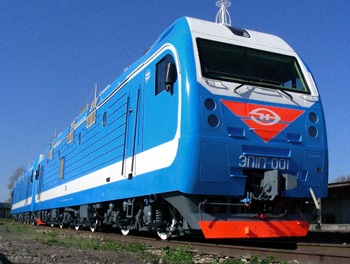 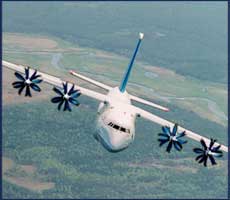 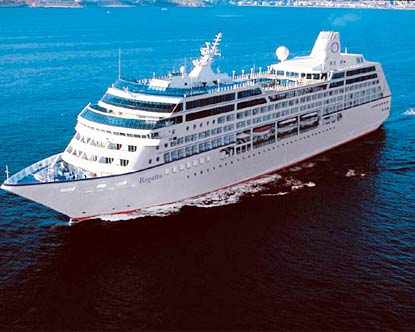 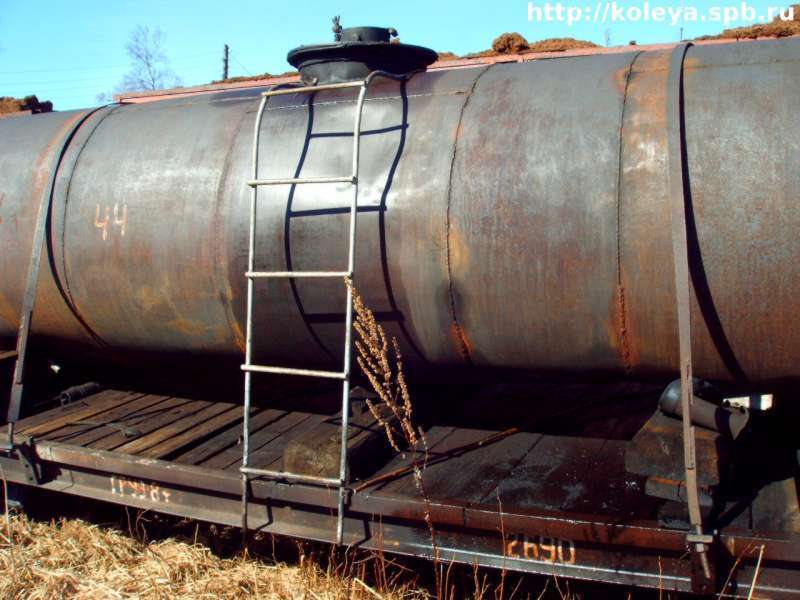 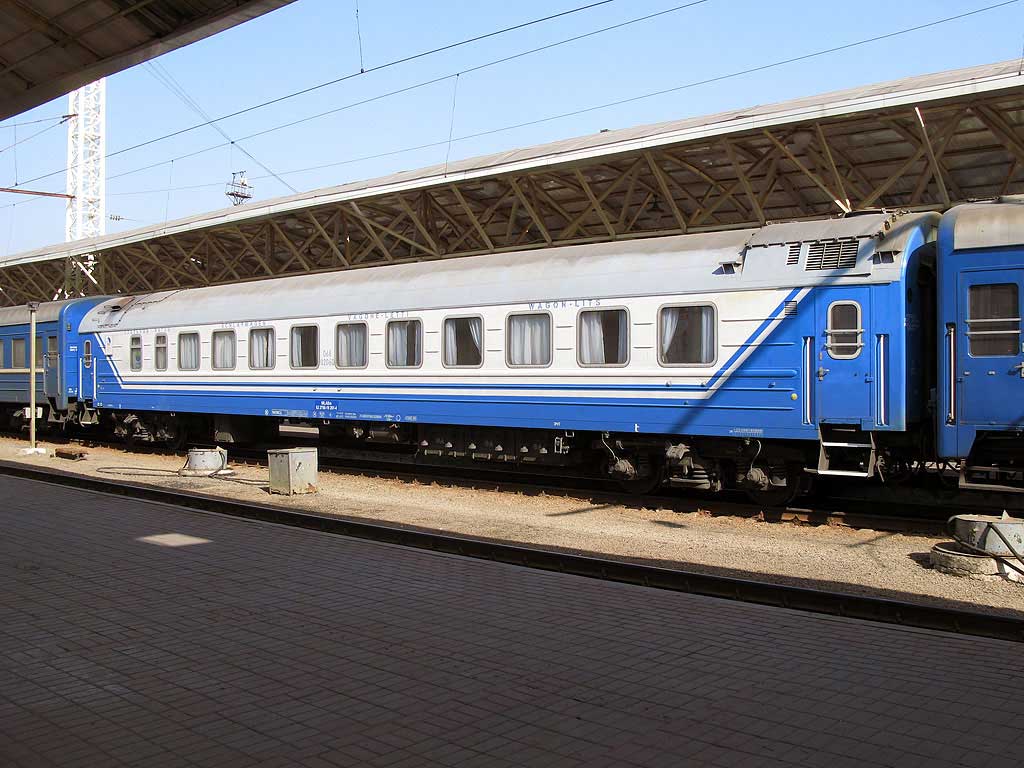 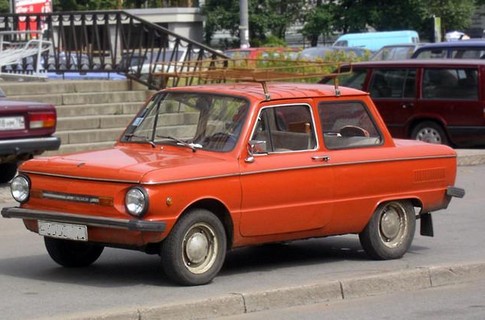 АвтомобілебудуванняКременчук, Запоріжжя,Львів, Одеса, Луцьк
ВагонобудуванняСтаханов, Кременчук
ЛітакобудуванняКиїв, Харків
СуднобудуванняМиколаїв, Київ,Херсон
Чернігів
Луцьк
Київ
Харків
Львів
Кременчук
Запоріжжя
Літакобудування
Автомобілебудування
[Speaker Notes: Мариуполь   Львов  Запорожье   автомобилестроение  производство цистерн]
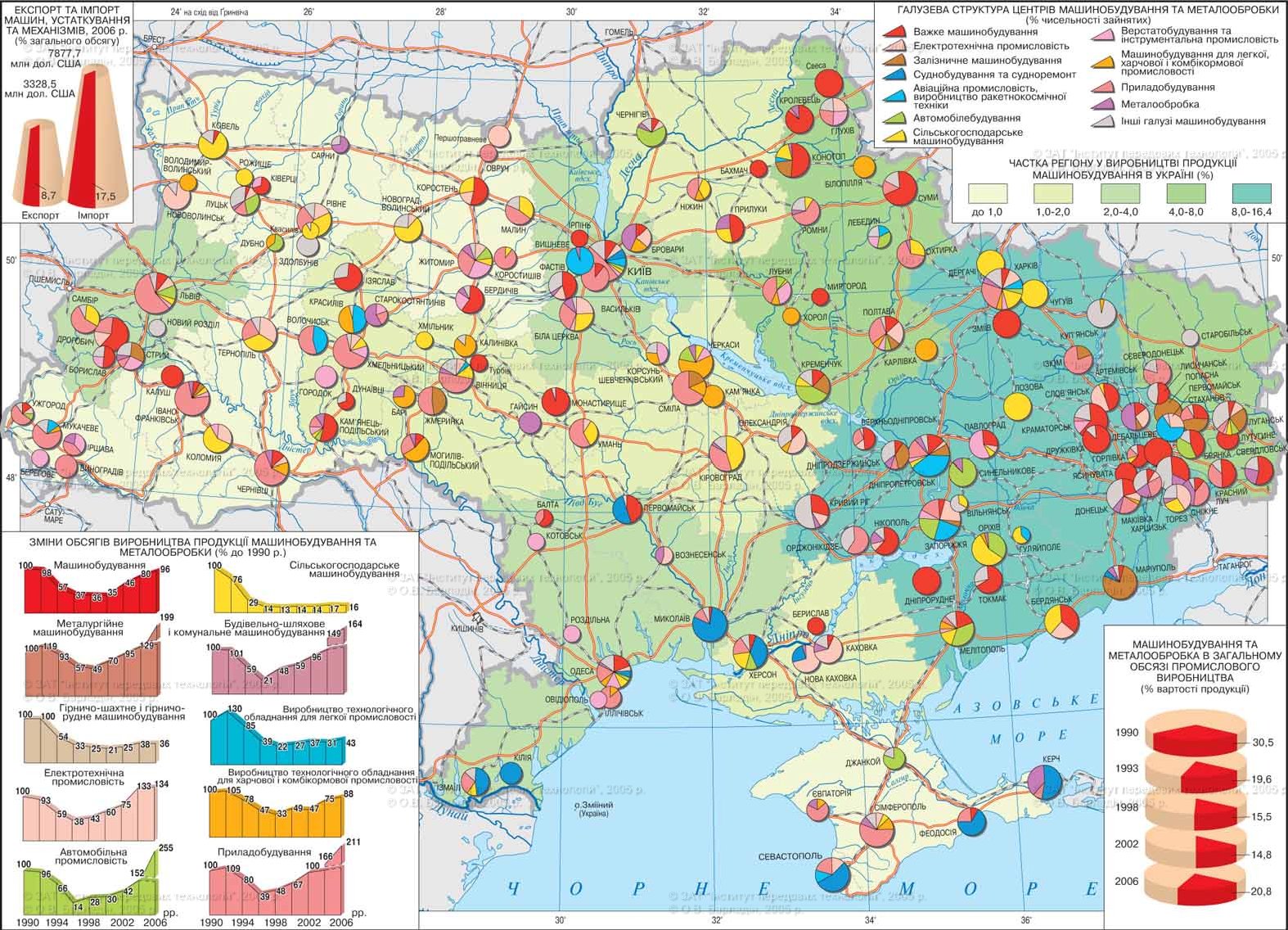 Харків
Кременчук
Луганськ
Стаханов
Маріуполь
Миколаїв
Херсон
Одеса
Іллічевськ
Керч
Севастополь
Суднобудування
Залізничне машинобудування